CONOCIMIENTO Y PERCEPCIONES DE LA LACTANCIA MATERNA POR MADRES LACTANTES ATENDIDAS EN UNA INSTITUCIÓN DE SALUD DE BOGOTA D.C
AFANADOR MOJICA, Carlos David - CARDONA MUÑOZ, Juan Pablo  - FAJARDO BONILLA, Esperanza. MSc
Semillero de investigación Nutrición, Actividad Física y Salud Pública
Facultad de Medicina y Ciencias de la Salud, Universidad Militar Nueva Granada
u0402101@unimilitar.edu.co - cu0402105@unimilitar.co
RESUMEN

Objetivo: Identificar conocimientos y percepción sobre lactancia materna en mujeres lactantes y realizar una revisión sobre fuentes de información tanto para el médico como para la madre sobre el apoyo práctico de este proceso. 
Métodos: A partir del estudio descriptivo previo en la ciudad de  Bogotá, se realizó el análisis de los conceptos y problemas más frecuentes que enfrenta la mujer  durante el proceso de lactancia. Posteriormente, se realizó una revision de tema sobre orientación en lactancia materna para el profesional de salud y para las madres. 
Resultados y discusión: El 70% de las mujeres lactantes considera que la lactancia materna exclusiva se debe mantener  por los primeros 6 meses de vida del bebé y el 93.6% expresa que la alimentación  complementaria de puede iniciar a partir de este momento. Los mayores inconvenientes  observados se relacionan con el rechazo de los neonatos a la alimentación maternal (9.6%),  baja producción láctea (12.9%), y dolor en las mamas (6,4%).  Diversos estudios publicados reportan que los inconvenientes más frecuentes, están asociados principalmente al rechazo por parte del  bebé, a la poca producción de leche, senos planos y dolor en las mamas. La mayor parte de la  información de las madres está dada principalmente por el personal de salud y familiares. 
Conclusiones: La evidencia científica demuestra la importancia de vincular a las mujeres a procesos de  estimulación de la lactancia materna incluso desde antes de su parto, para que además de incrementar el conocimiento sobre la técnica, procure su mantenimiento estimulando el cubrimiento de las  necesidades nutricionales del bebé y el desarrollo de beneficios adicionales. 

Palabras clave: Lactancia materna, consejería, lactancia materna exclusiva
RESULTADOS

En las 31 madres encuestadas se observó que el 70% de ellas consideró que la lactancia materna exclusiva debe durar 6 meses y el 23% que debe durar un año. La edad propicia para ofrecer en la alimentación del bebé otros alimentos diferentes a la leche materna, es considerada a los 6 meses por el 93.6% de la población encuestada, el 3,2 % a los 3 meses y el 3,3% al año. 
En la figura 1 se observan los inconvenientes al inicio de la lactancia, referidos por las mujeres encuestadas. El 52% de las madres reporto haber presentado esos inconvenientes.   Como dificultades propias de la mujer durante el periodo de la lactancia, el 22,6% refirio presentar problemas gastrointestinales durante ese tiempo.  
Las principals fuentes de información consultadas por las madres para solucionar las dificultades, fueron: Personal de salud (32,3%), familiares (12,9%) y banco de leche (3,3%). Otras/ninguna ( 51.5%).
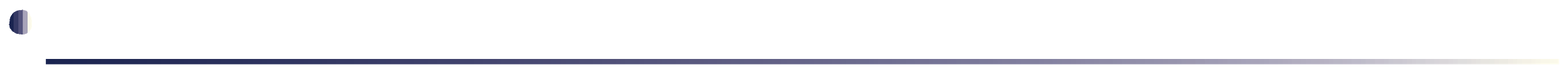 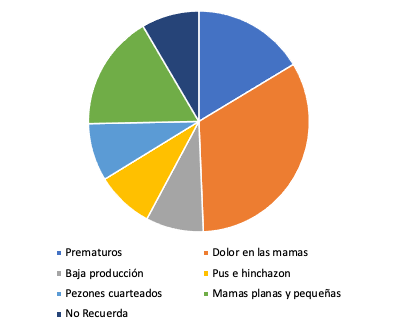 La mayoría de madres recibió información sobre la lactancia de parte del personal de la salud (61,2 %); un 3,3% del Programa Canguro, 6,4% del Banco de Leche, el 3,3% del ICBF, 12,9% de familiares. Internet/ otros/ninguno 12.9%
OBJETIVOS

GENERAL: 
Identificar el conocimiento y la percepción sobre la lactancia materna por parte de mujeres que están lactando y asisten a una institución de salud en Bogotá D.C.
ESPECÍFICOS:
Identificar el conocimiento que tienen las mujeres participantes sobre las ventajas y técnicas de la lactancia materna acorde a los lineamientos internacionales y nacionales 
Comparar los conocimientos y la percepción sobre lactancia materna de mujeres que están lactando con reportes en estudios de población similar.                  
Elaborar una guía rápida de consulta de información útil tanto para madres como para médicos.
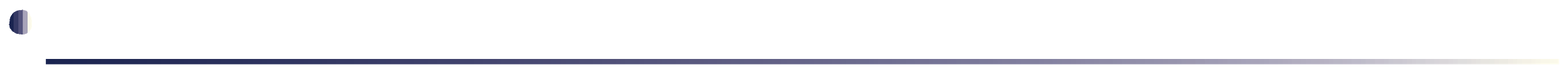 Fig 1. Inconvenientes presentados por las madres en su inicio de la lactancia
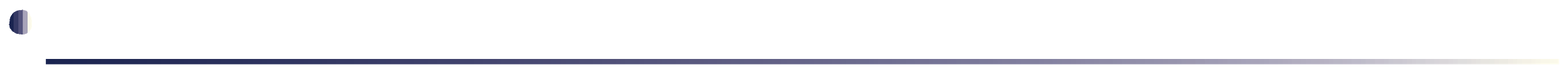 CONCLUSIONES
 
Los diferentes problemas relacionados con el inicio de la lactancia materna en su mayoría se  pueden resolver sin necesidad de cambiar la alimentación con leche materna por otra.  

Es importante que los profesionales de la salud como primer contacto especial con las madres den una adecuada información acerca de la  lactancia materna a las mujeres que van a ser o son madres; también que brinden una  adecuada asesoría a las madres que tienen problemas durante la lactancia para resolverlos y así  no generar un cambio de alimentación por parte de la madre al lactante.  

Se evidenció que las madres que asisten a hospitales con programas de apoyo a la lactancia materna conocen los beneficios de la lactancia maternal y su técnica para asegurar el éxito en el proceso.

AGRADECIMIENTO
A la Vicerrectoría de Investigaciones por el apoyo para la formación en investigación en la Universidad y el desarrollo del PIC-MED 3265.
METODOLOGÍA

Se tomó como base el estudio descriptivo sobre 31 madres lactantes asistentes a una institución de salud en la ciudad Bogotá el cual administra un programa de apoyo a la lactancia materna. Se aplicó una encuesta previo consentimiento de mujeres voluntarias a participar en el estudio y el análisis de la información se realizó a partir de estadística descriptiva. 
Se pretendía comparar los resultados con una muestra similar de mujeres asistentes a institución de salud no vinculada a programas que fomentan la lactancia materna. Ante la imposibilidad del trabajo de campo debido a la pandemia por el Sars-Cov2-COVID 19, se realizó una revisión de la literatura científica referente al análisis de los conceptos y problemas más frecuentes que enfrenta la mujer durante el proceso de lactancia referidos en el primer proyecto y los programas de consejería existentes y representativos con las distintas rutas de obtención de información accesibles para las madres lactantes y los médicos como primer contacto de aprendizaje para ellas.
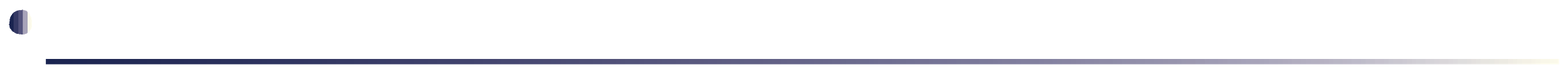 BIBLIOGRAFÍA
1. Pinzón-Villate GY, Alzate-Posada ML, Olaya-Vega GA. [Consejería en lactancia materna  exclusiva en Instituciones Amigas de la Mujer y la Infancia de Bogotá D.C., Colombia].  Rev. Fac. Med. 2020;68(3): In press - 2020. English. doi: http://dx.doi.org/10.15446/revfacmed.v68n3.73940. 
2. Ministerio de Salud y Protección Social (2020). Lactancia materna y nutrición
Recuperado  de:https://www.minsalud.gov.co/salud/Paginas/Lactancia-materna-y
nutrici%C3%B3n.aspx 
3. Organización de las Naciones Unidad para la Alimentación y la Agricultura,
Organización  Panamericana de la Salud, Organización Mundial de la Salud.
América Latina y el Caribe:  Panorama de la seguridad alimentaria y nutricional.
FAO-OPS 2017
4. Ministerio de Protección Social. República de Colombia. Plan Decenal Lactancia
Materna  2010-2020